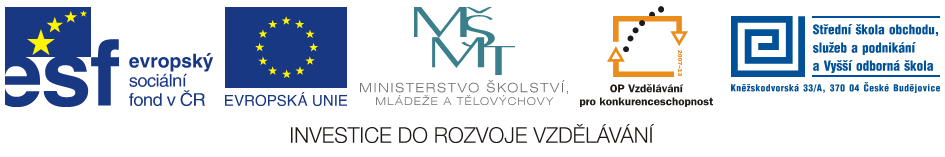 Jméno autora: 	Mgr. Mária Filipová
Datum vytvoření:	20. 05. 2013
Číslo DUMu: 	VY_32_INOVACE_12_AJ_EP
Ročník:                	1. – 4. ročník 
Vzdělávací oblast:	Jazyk a jazyková komunikace
Vzdělávací obor:     	Anglický jazyk
Tematický okruh:  	odborná slovní zásoba pro studenty ekonomických oborů		(Ekonomika a podnikání, Obchodník, Podnikání)
Klíčová slova:       	náklady, výnosy, výsledek hospodaření


Metodický list/anotace:
Materiál slouží k seznámení se základní odbornou slovní zásobou pro studenty ekonomických oborů. Jedná se zejména o termíny z oblasti ekonomie. 
Studenti odhadují na základě svých znalostí význam slov. V případě potřeby pracují se slovníkem.
Financial management
Cost
in production and accounting, a cost is the value of money that has been used up to produce something and it is not available for use anymore
Types of cost
manufacturing cost (material cost, labour cost, overhead cost)

non-manufacturing cost (selling cost, distribution cost, administrative cost)
Revenue
revenue is the income earned by a business over a period of time, it may refer to business income in general, or it may refer to the amount of money received during a period of time
Profit and loss
profit is the surplus left from revenue after paying all costs

a loss is made when the revenue from sales is not enough to cover all the costs of production
Remember
some costs are variable costs, for example, the cost of raw materials
fixed costs, stay the same even if more is produced, office rent is an example of a fixed cost
the total cost is the amount of money spent by a firm on producing a given level of output
losses can be reduced by
    cutting costs
    increasing revenue
Literatura
JURASZKOVÁ ING, Marcela. Podniková ekonomika I: Učební texty pro 1. ročník. Střední škola obchodu, služeb a podnikání a Vyšší odborná škola, 2012. 
PHILLIPS, Janet a kol. Oxford studijní slovník. Oxford: Oxford University Press, 2010, ISBN 978019 430655 3.